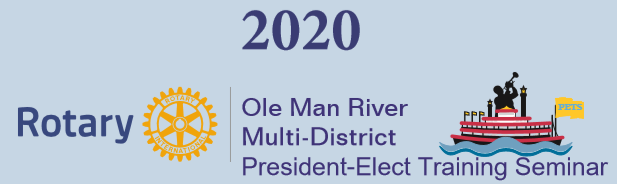 Satellite Clubs Breakout Session
Rob Roy, Satellite Club Chair,
District 6200
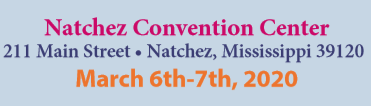 Demystifying Satellite Clubs
Unwarranted Myth's
Addressing Club Member Fears
           1-Division in Club
           2-Cliques
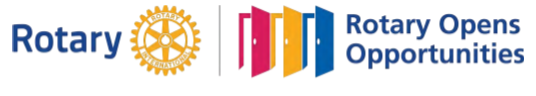 Creating a Satellite Club
Club Size / Existing Members
Membership Forms
Meeting Place
Meeting Time
Meeting Frequency
Bylaws
Board
Application
Be Aware of Your Community for Prospects
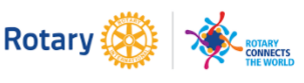 Benefits of a Satellite Club
Helps with Retention

Re-energize Stagnant Clubs

Flexible Dues Structure

Grow Membership

Attract New Clientele
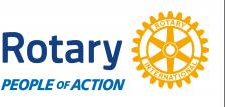 Satellite Club Appeal
Flexible Meeting Times/Frequency
Reduced Dues Structure for Members
Helps with Retention
Club has all the Perks of Rotary Club Without all the Administrative Hassle
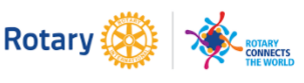 Recently Formed Satellite Clubs
Rotary Satellite Club of Abbeville , Erath Louisiana



Opelousas Sunrise , After Dark
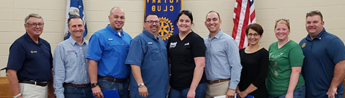 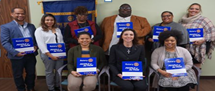 Together We Grow Rotary
Questions?